https://www.jadventure.de
JAdventure
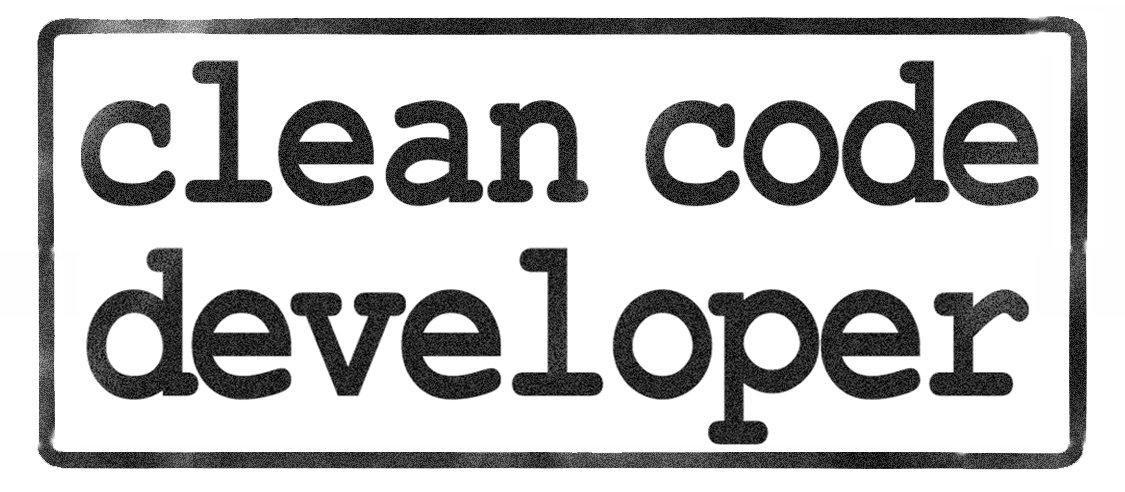 Lektion 1 – Schritte
Level
Spiel ist Level orientiert
Rechteckige Gebiete fester Größe
Eindeutiger Name 
Enthalten an beliebiger Stelle Gegenstände
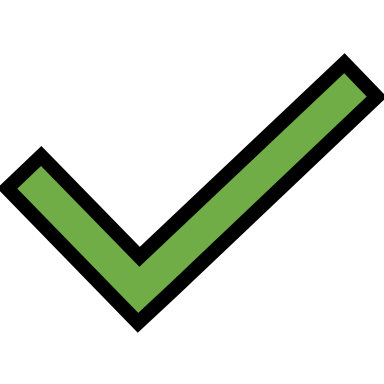 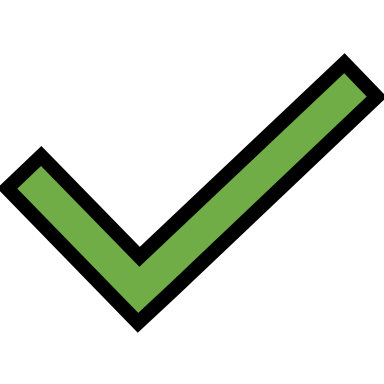 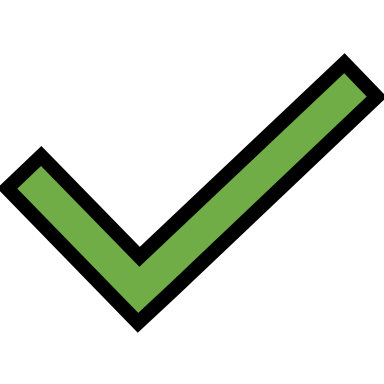 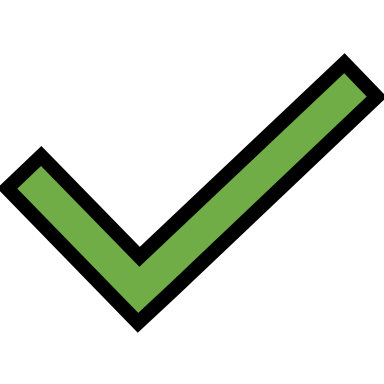 Gegenstände
Gegenstände
Haben einen Namen
Haben eine Ausdehnung
Haben Position in einem übergeordneten Objekt
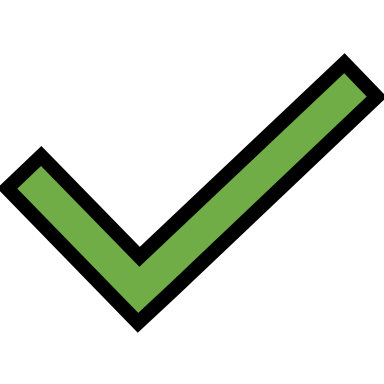 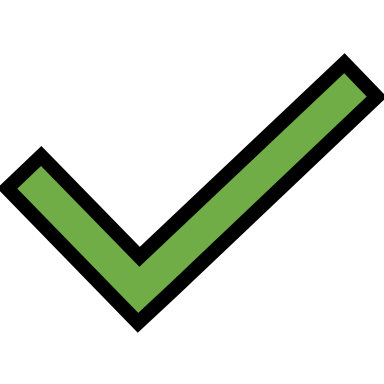 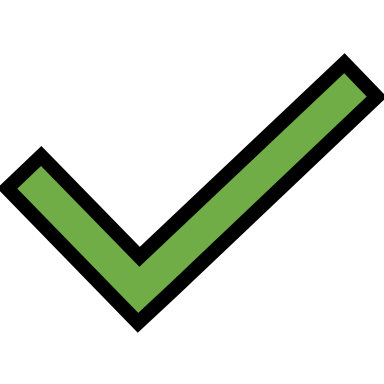 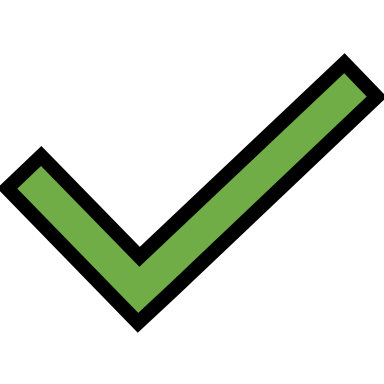 Ausdehnung
Ausdehnungen können sein:
rechteckig
kreisförmig
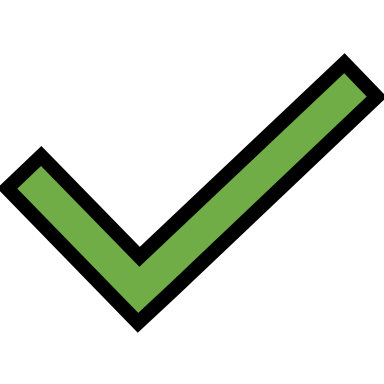 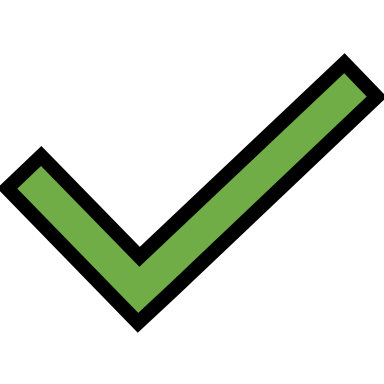 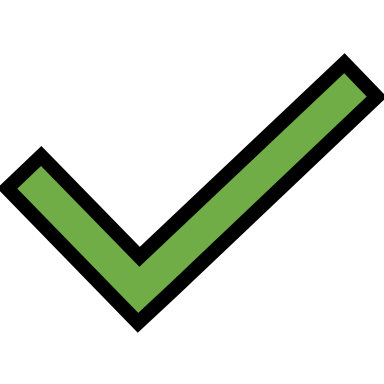 Testobjekte
Wir benötigen:
Test Level
Test Gegenstände
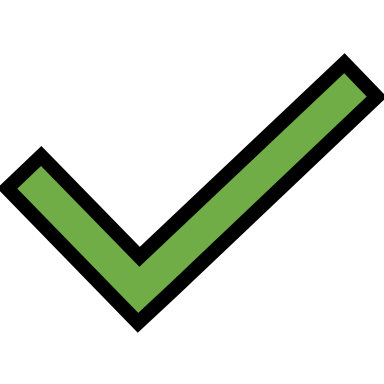 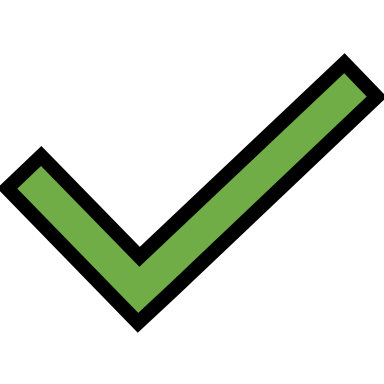 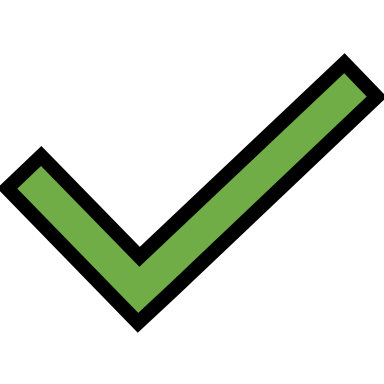 Laden / Speichern
Level können gespeichert und geladen werden.
Gegenstände im Level werden mit geladen

Gegenstände können gespeichert und geladen werden
Nur für sich
In einem Level

Auch abgeleitete Klassen müssen sich speichern lassen (bei Level und Gegenstand)
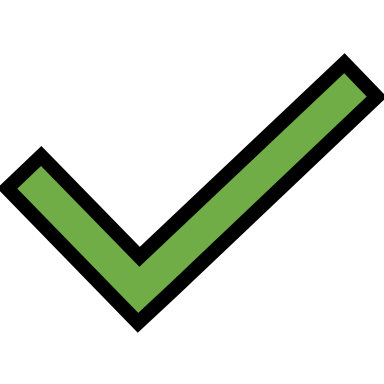 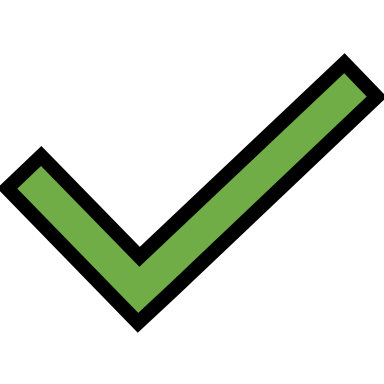 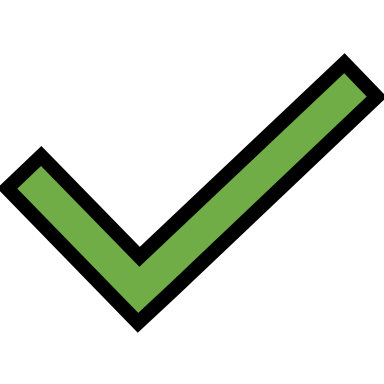 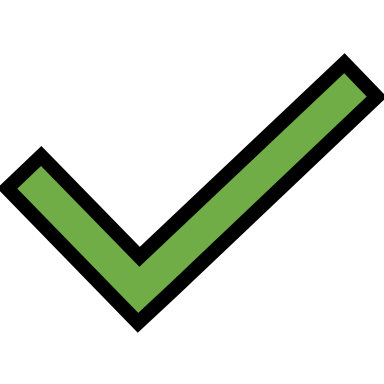 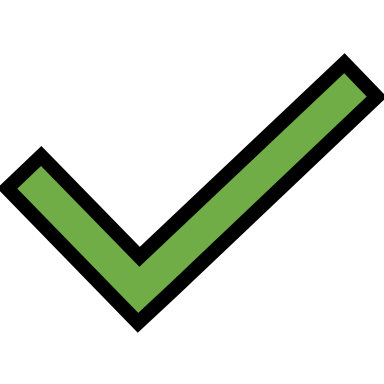 Darstellung Level
Grafiken zur Darstellung
Level und Gegenstand soll Grafiken zur Darstellung bekommen.

Swing Client zur Anzeige eines Levels mit Gegenständen
Zoom / verkleinern
Scrollen
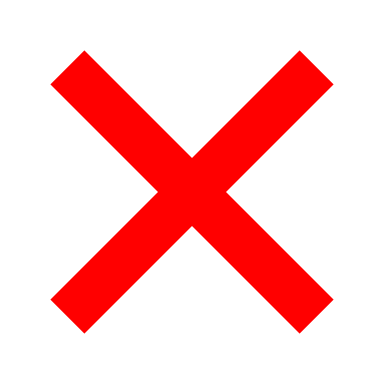 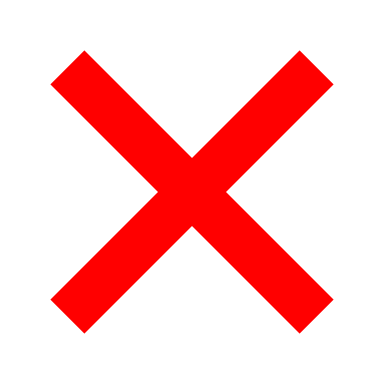 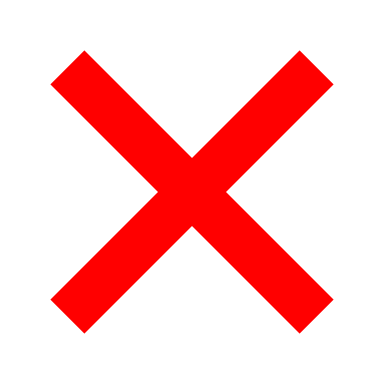 Spielfigur
Spieler bekommen eine Spielfigur
Spielfigur soll im Level bewegt werden können
Spieler haben eine Geschwindigkeit, mit der sie sich durch den Level bewegen

Inventarsystem
Spieler kann Gegenstände aufheben
Spieler kann Gegenstände ablegen
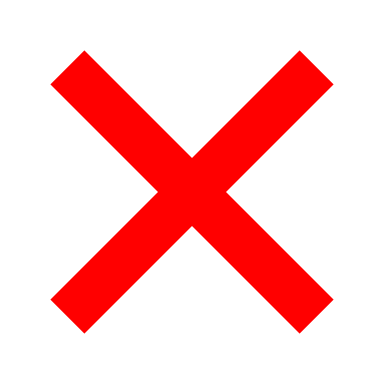 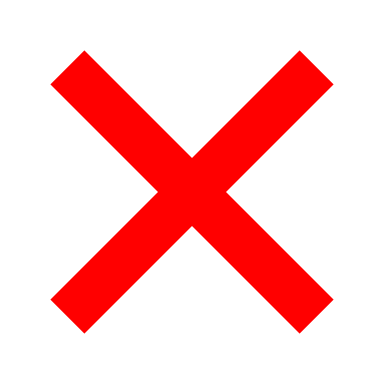 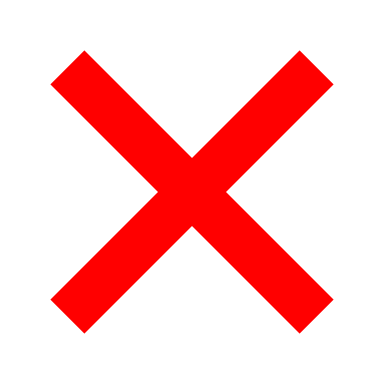 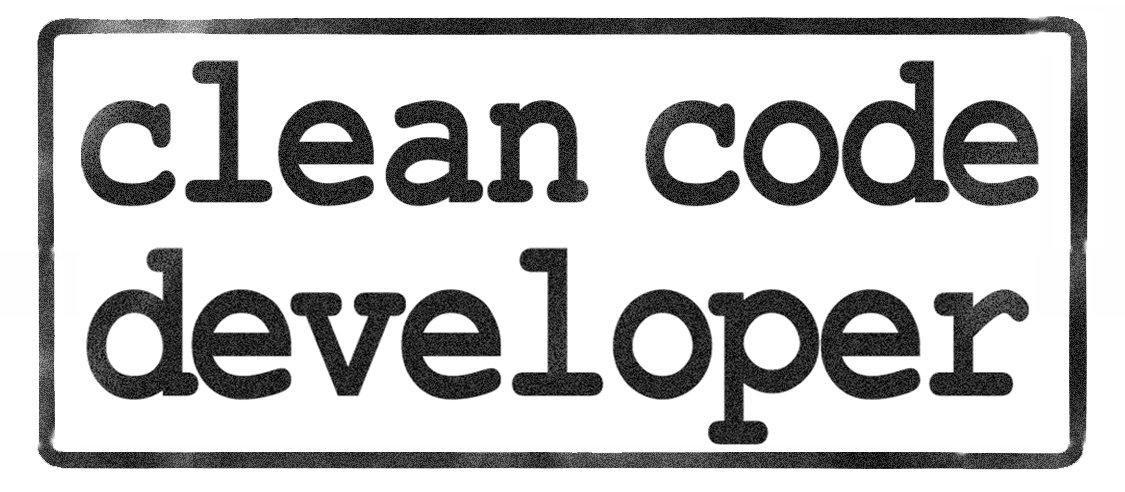 Vielen Dank!
Konrad Neitzel   <konrad@kneitzel.de>